Highland Creek Elementary School
Read to Achieve

February 6, 2014
Why the Focus on Reading Comprehension?
The skill of Reading is the core (root) of all instruction.
Reading well helps your comprehension in all content areas.
In order to prepare for secondary education and careers, you must be able to read, comprehend, integrate, and apply complex text.
The focus on reading can aid with the early identification and intervention of reading disabilities.
Strengthening reading comprehension skills will increase graduation rates.
Ultimately it will ensure that all students are college and career ready.
Assessment
Please take some time to complete the assessment that we have provided you.

Notice the kinds of questions being asked.

 After you test, turn and talk with your partner to express  thoughts.

Test will be collected at the end.
[Speaker Notes: Please return to staff before you leave ( 15 mins) -  Bloomquist and Calloway]
Text with Strategies
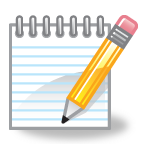 [Speaker Notes: Calloway and Bloomquist]
What is Read To Achieve?
Read to Achieve is part of the Excellent Public Schools Act  which became law in July 2012.  

This law supports the NC State Board of Education’s mission:
Every public school student will graduate from high school globally competitive for work and post-secondary education and prepared for life in the 21st century.
*
[Speaker Notes: Read to Achieve is part of the Excellent Public Schools Act  which became law in July 2012 to support the NC State Board of Education’s mission:
- Every public school student will graduate from high school globally competitive for work and post-secondary education and prepared for life in the 21st century. 

Effective during the 2013-2014 school year 

Follow the hyperlink and go to pages 38 – 44 for the section of the law pertaining to Read to Achieve.]
Goal for Read To Achieve
§ 115C-83.1. State goal.
“The goal of the State is to ensure that every student read at or above grade level by the end 
of third grade and continue to progress in reading proficiency so that he or she can read, 
comprehend, integrate, and apply complex texts needed for secondary education and career 
success.”
	(Excellent Public Schools Act, NC HB 950/S.L. 2012)
*
[Speaker Notes: Read the above quote from the law.

By the end of third grade, students are expected to be independent readers, which means they can read and understand words, sentences, and paragraphs and answer comprehension questions about their reading.]
Narrated Power Point 
About Read to Achieve
http://www.youtube.com/watch?v=7q4bT6oZstc&feature=player_embedded
*
[Speaker Notes: 11 mins- Ernie will lead
 slide content.

The information provided by Reading 3D will help ensure that students are appropriately progressing in their reading abilities throughout the year.]
[Speaker Notes: Explain verbally the flowchart. Refer to the guidebook for more explanation.

A possible script:
The law requires third graders who score at Level 1 or 2 in reading on the third grade EOG be retained. However, in special circumstances students can receive what is called a “good cause exemption”.  The law also states students will attend summer reading camp if they do not show proficiency after third grade and they do not qualify for good cause exemptions. This camp will be provided by CMS and will be of no cost to you. Students who show proficiency at the end of the summer reading camp by passing the Read to Achieve test or producing a completed reading portfolio will be promoted to the fourth grade.

(The “good cause exemptions” are explained on the next slide.)]
Highland Creek Implementation
Intervention Groups have been in place all year.

Students whose data indicates that they need more in-depth instruction receive 45 minutes of additional instruction by our 3rd grade team. This instruction takes place 4 days a week. 

10:15-11:00 Grouping with Third Grade Team.  
    We call it our RTA time.
[Speaker Notes: Glennon and Geary groups. Data Points that we used: MAP,BOG,READING 3D,COMMON ASSESSMENTS, - Caoolway and Bloomquist]
Highland Creek Implementation 
Cont.
Support schedules have been modified to assist students and teachers.

Weekly literacy homework has been updated to address the RTA requirements.  

Weekly portfolio assessments are given to all third graders to monitor comprehension instruction.
What Can Parents Do to Help?
Read with your child every day. We have the Reading 5000 Challenge to encourage our students to read daily. Talk to your child about what they are reading( discussion stems).

Take children's books and writing materials with you whenever you leave home. 

Help your child see that reading is important. Set a good example for your child by reading books, newspapers, and magazines.

Limit the amount and type of television you and your child watch. 

Encourage your child to do their best.

Communicate with your child’s teacher.

Parent resources on 3rd Grade teacher’s wikis.
*
[Speaker Notes: These are some reading tips for parents recommended by the US Department of Education (http://goo.gl/0u4UQG).]
Will be posted on website as well (http://baileycalloway.cmswiki.wikispaces.net/Read+to+Achieve+Information+for+Parents) 

Please contact your child’s teacher with individual questions about  progress and concerns.
*
[Speaker Notes: Are there any questions?]